Недалёка ад горада Гомеля
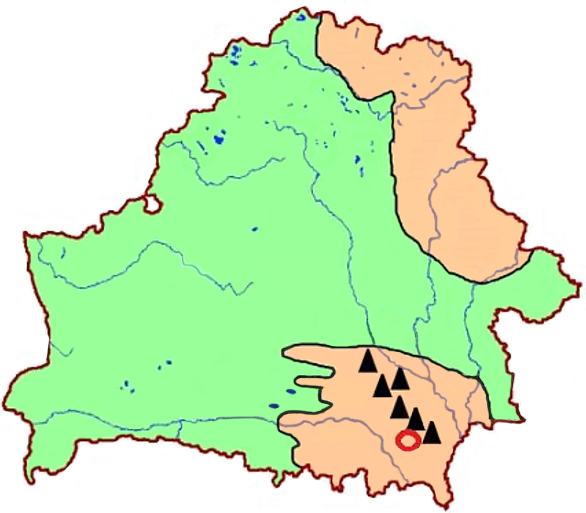 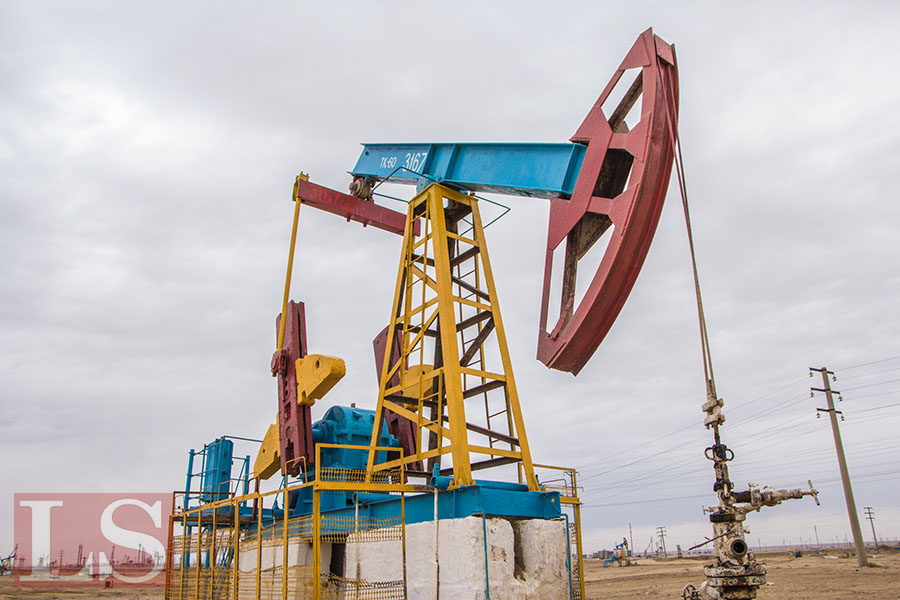 Буравая
вышка
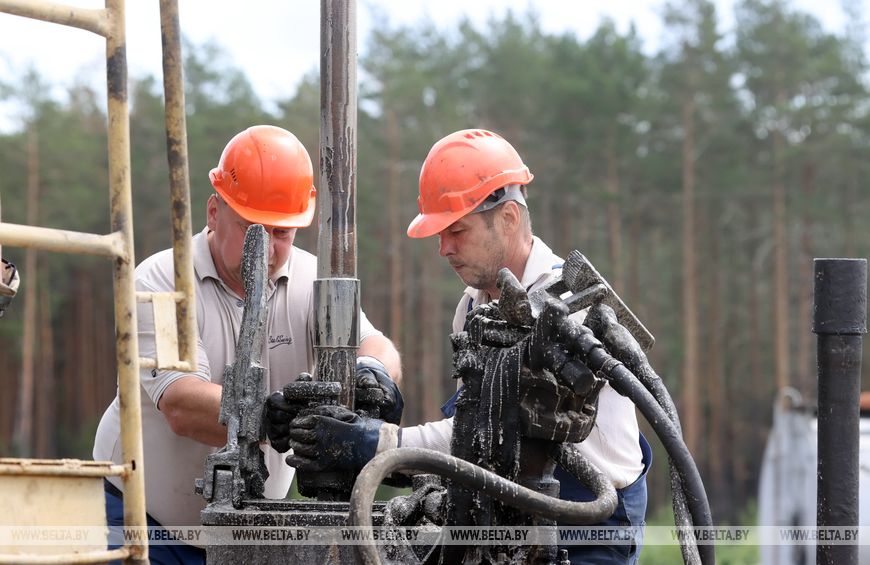 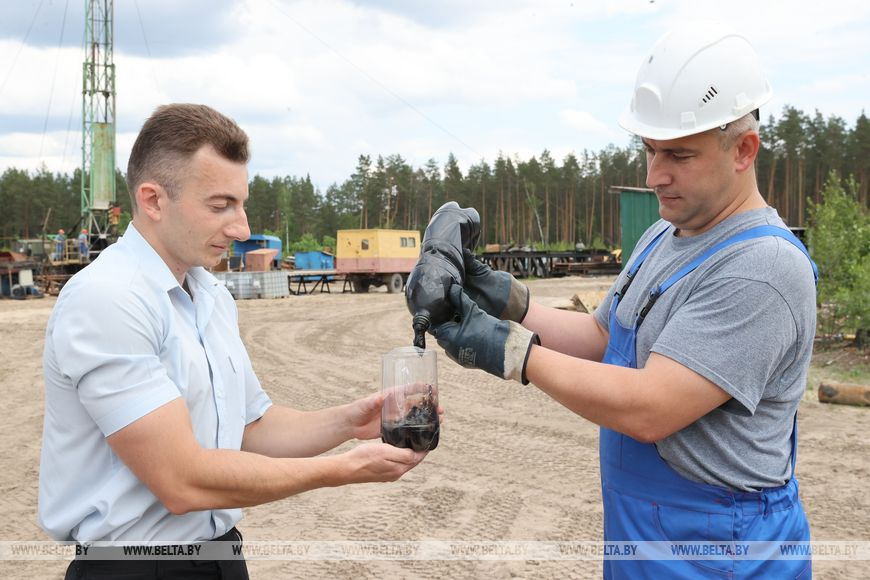 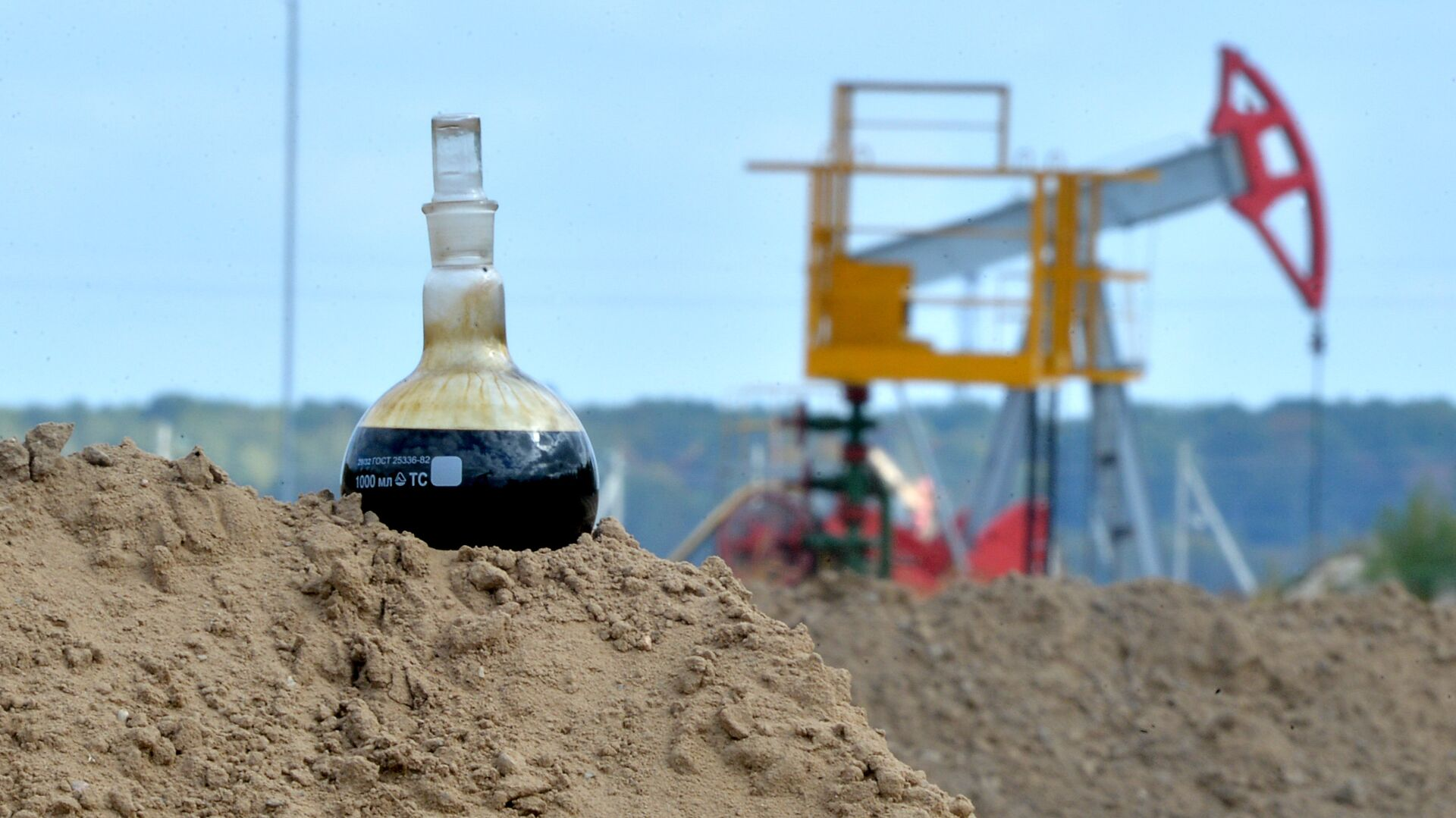 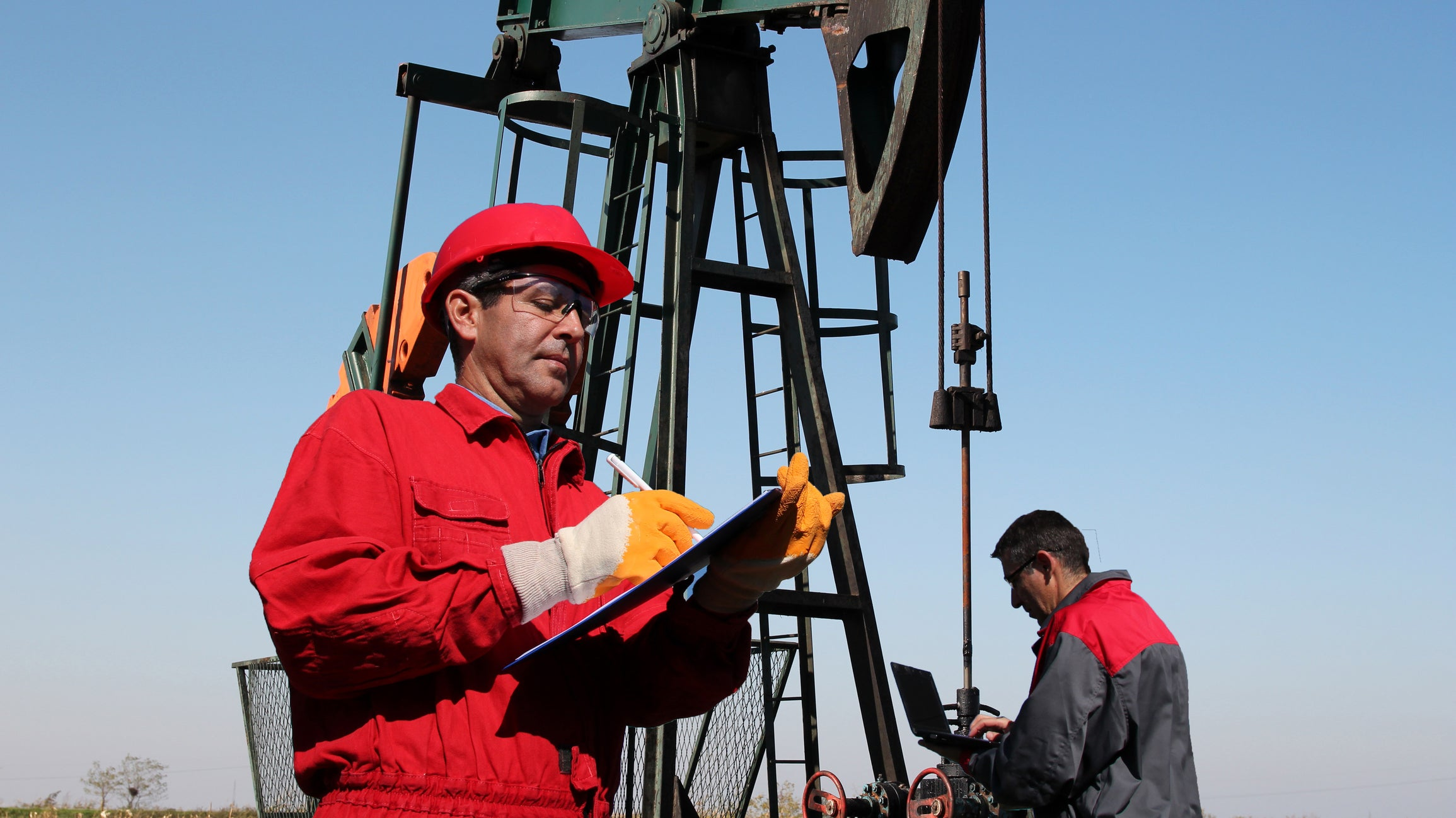 геолаг